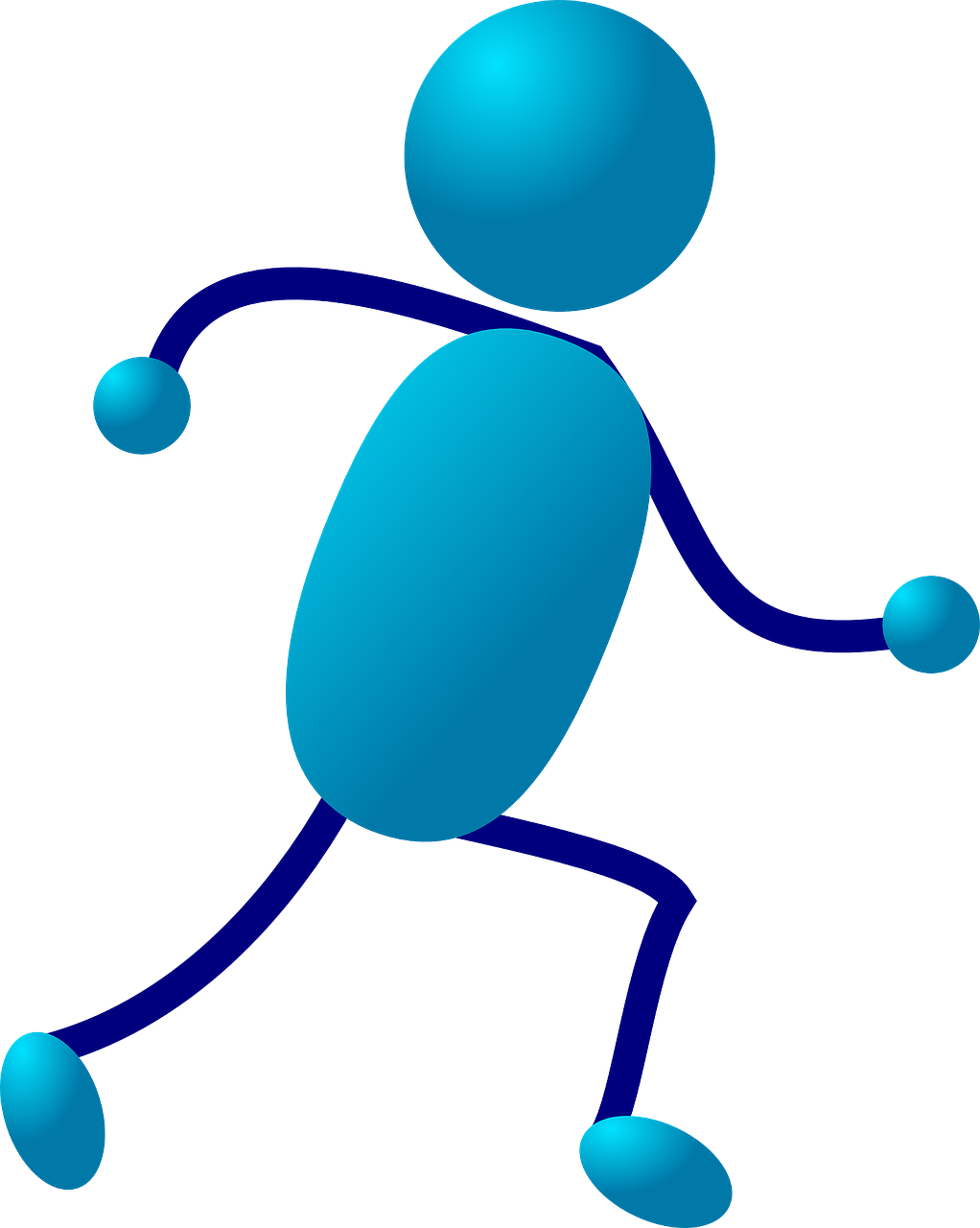 LLEIDA
February 11th, 2021
UNSTUCKED
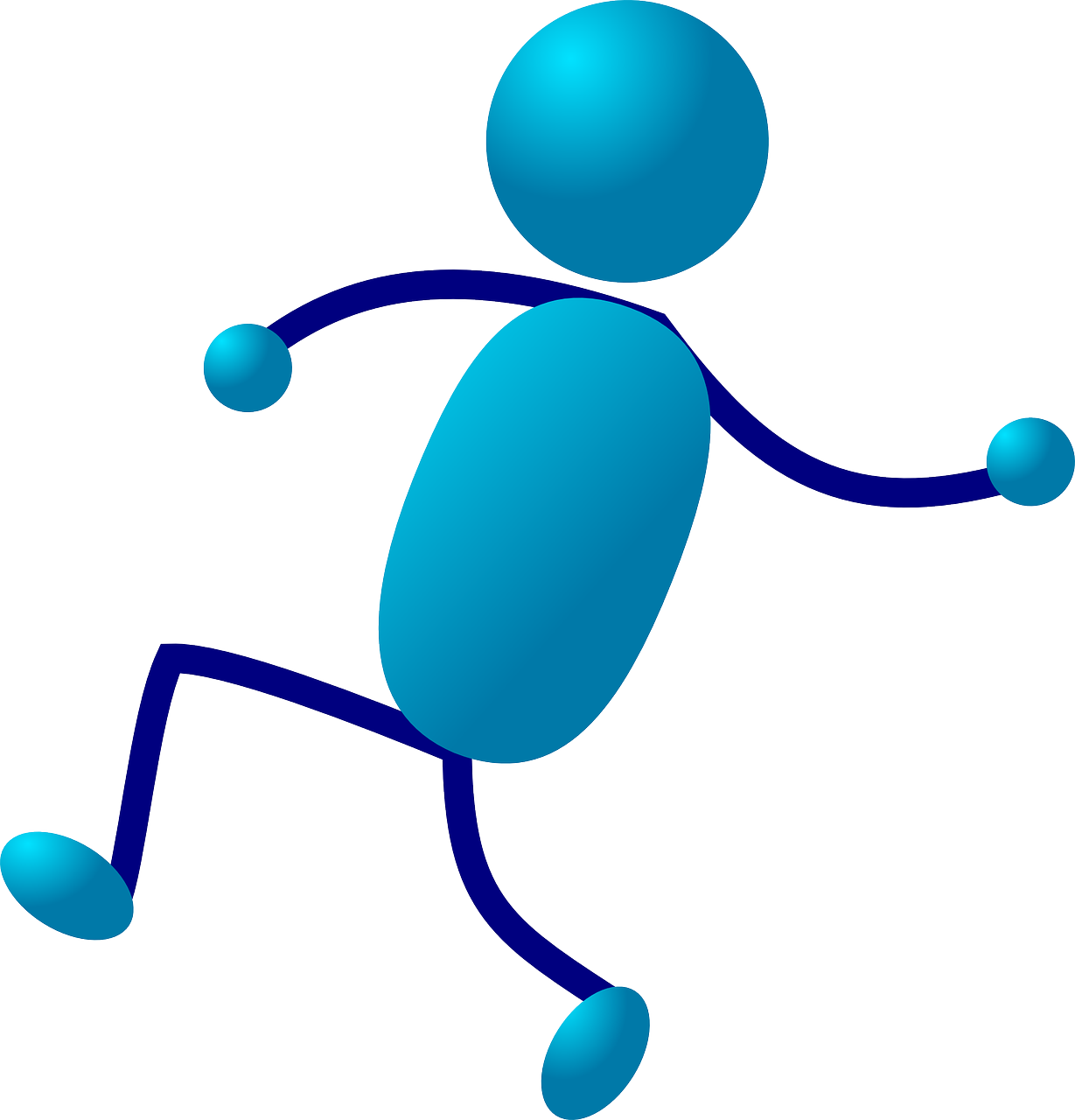 HOW TO FEEL FREE
Your presence is powerful
100 ways to walk
https://youtu.be/HEoUhlesN9E
Generic, at your own
Sneak or move silently
Angry
Zombie
Boxer
Drunk
Old man
Confident
Teenage Hooligan
Pirate
Texting
On the phone
Speed walk
THE BENEFITS OF YOUR POSTURETED TALK
https://youtu.be/OyK0oE5rwFY
STATIC POSTURAL ASSESSMENT
Body Scan (work in pairs)WARM UP
Cervical nod
Shoulder
Ribcage (ribs & arms)
Powerhouse
Hamstring stretch, ankle
Iliopsoas
Cat/dog
WORKOUT
ABS SERIE (HEAD RELAX + CLASSICAL)
HAMSTRING STRETCH
SINGLE LEG CIRCLES
ROLL-UP
BRIDGE
ROLL OVER
WORKOUT
SIDE KICK SERIES:
UP & DOWN
CIRCLES
BICYCLE
SIDE PASSE
INNER THIGH LIFT

(BASIC, INTERMEDIATE, ADVANCED)
MERMAID
WORKOUT
TEASER
SEAL
BOOMERANG


SIDE KICK SERIES (OTHER SIDE)
WORKOUT
PRONE PRESS DOWN
PLANK
CALF STRETCHING
TIGER
SWAN DIVE
PYRAMID
BUTTERFLY/SWIMMING
MILKING
SUPERMAN
SUMMARY
STRONG ABS
STRONG BACK
FLEXIBLE LEGS
…